ДЕТСТВО
Н.А.Некрасов«Школьник»«В зимние сумерки нянины сказки…»
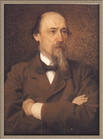 28 ноября         1821-1878
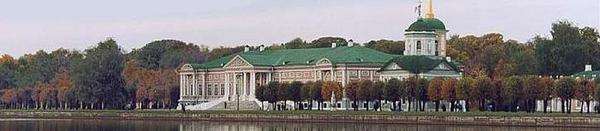 Усадьба Грешнево
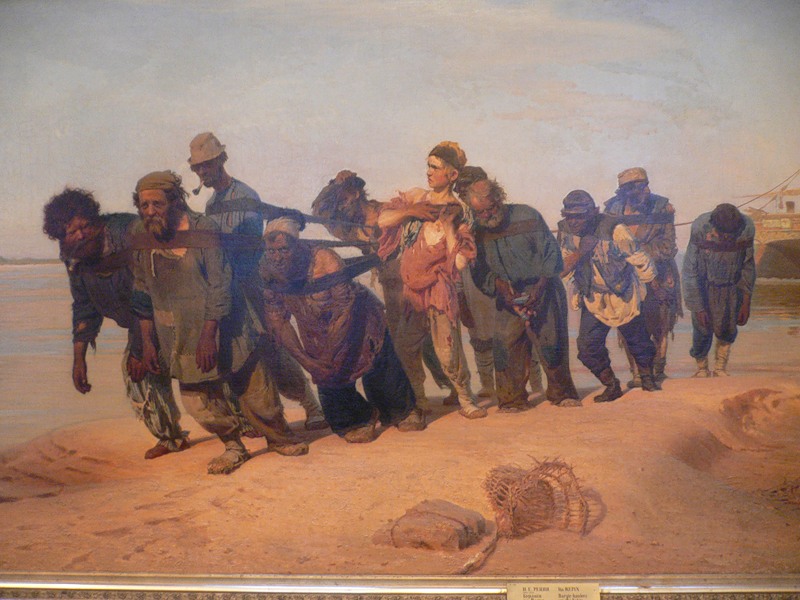 «Бурлаки на Волге»  И.Е. Репин
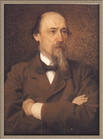 28 ноября         1821-1878
«Ровно три года я чувствовал себя постоянно, каждый день голодным.Приходилось есть не только плохо, не только в проголодь, но и не каждый день».(Н.А. Некрасов)
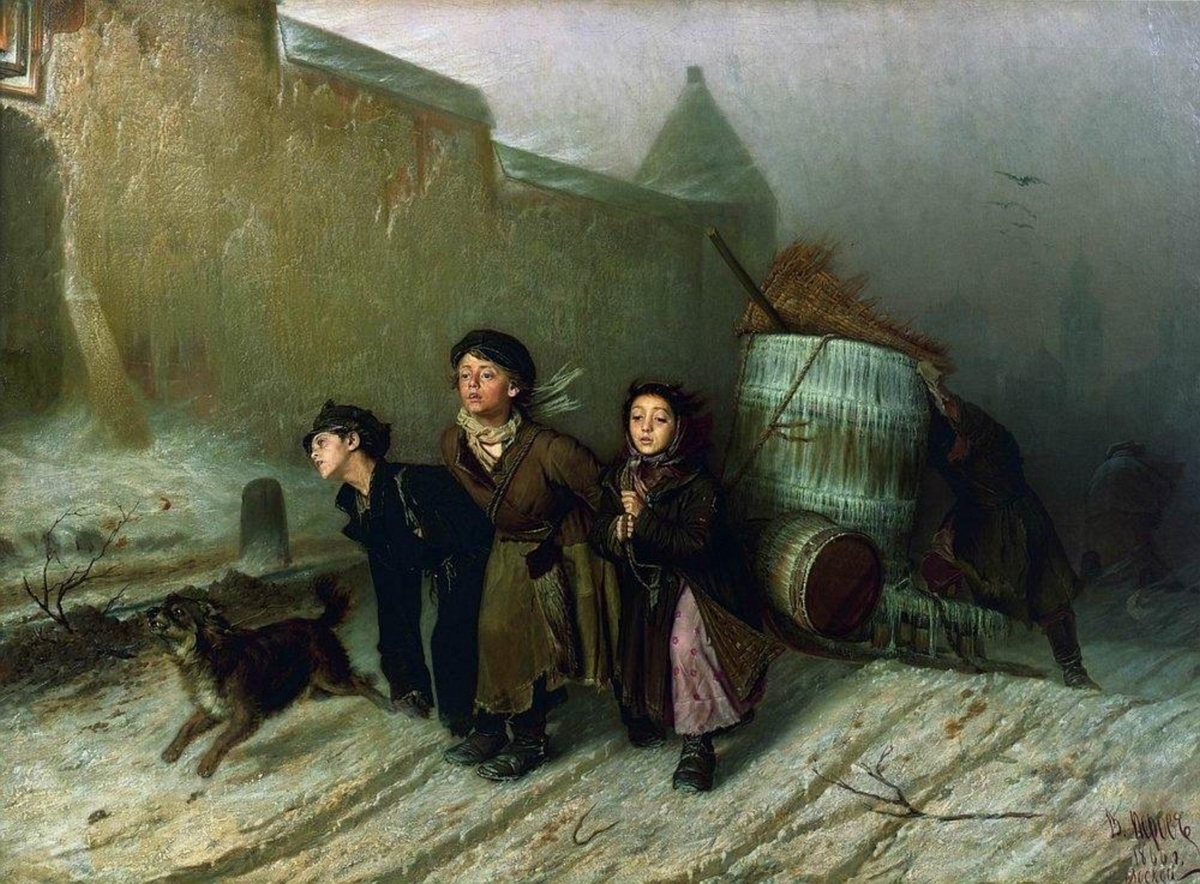 «ТРОЙКА»  В.Г. Перов
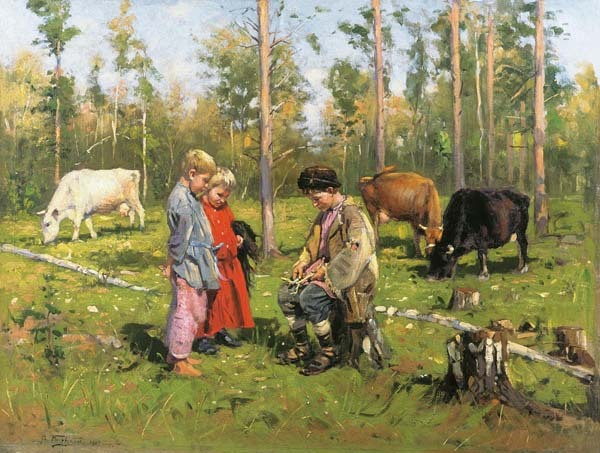 «ПАСТУШКИ» В.Е.Маковский
«ШКОЛЬНИК»
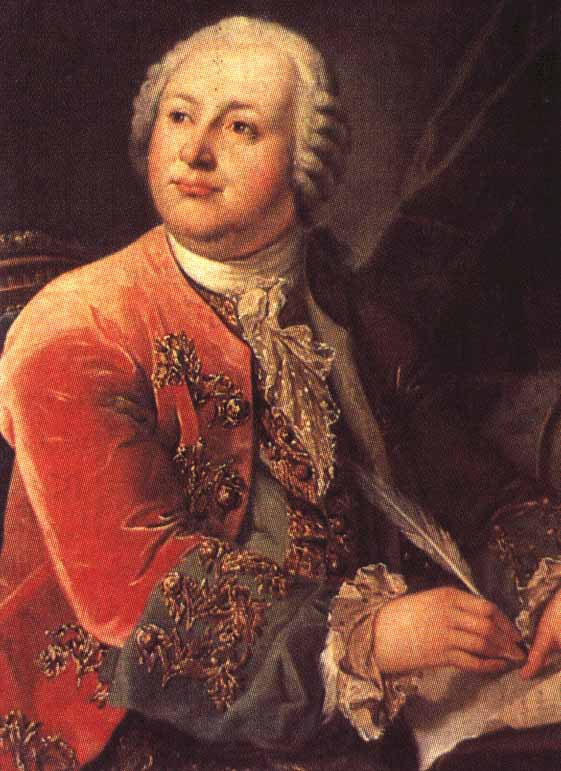 М.В. Ломоносов
«В зимние сумерки 
нянины сказки…»
Н.А.Некрасов«Школьник»«В зимние сумерки нянины сказки…»
СПАСИБО!